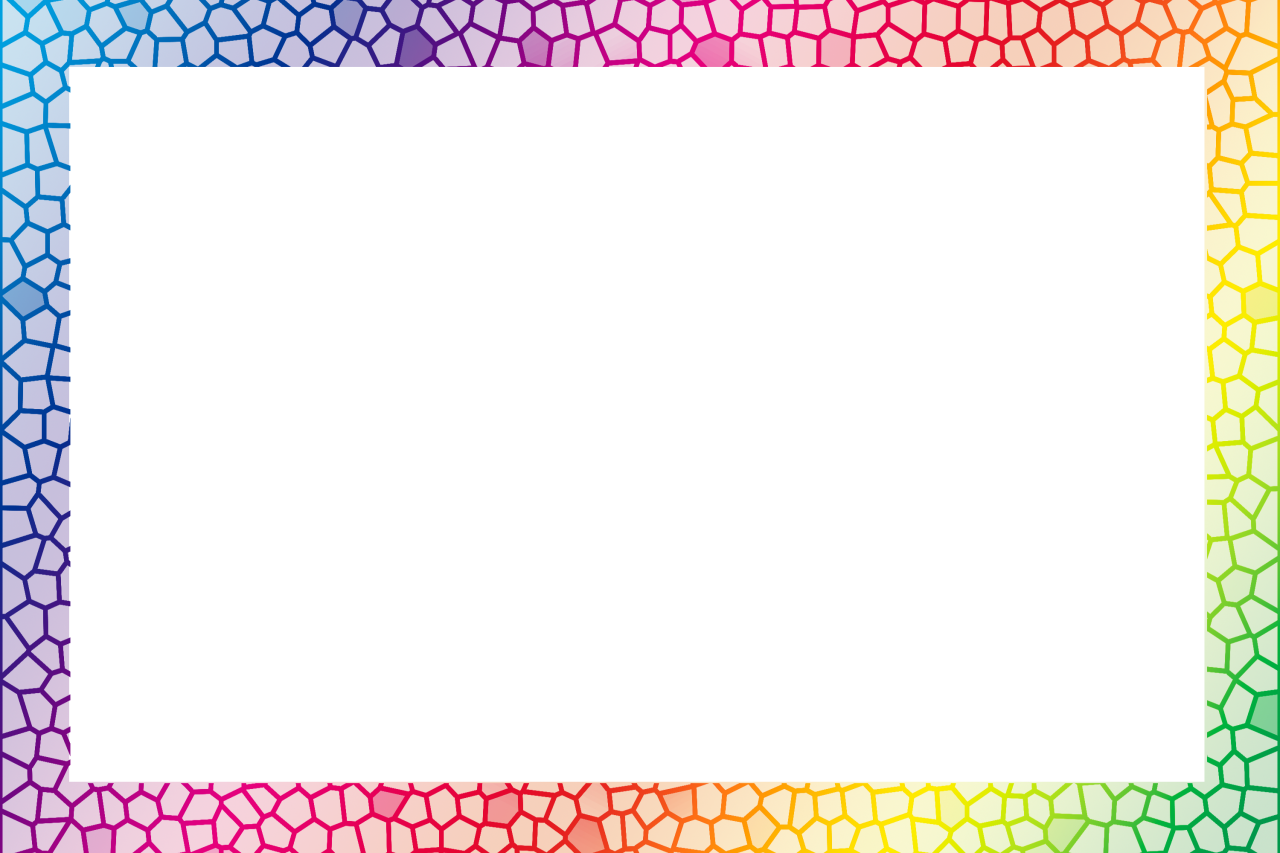 Муниципальное дошкольное образовательное  учреждение 
«Детский сад комбинированного вида № 14»
Мастер класс для педагогов дошкольного образования по
«Изготовлению макета водяного колеса (турбины) для проведения экспериментов с водой».
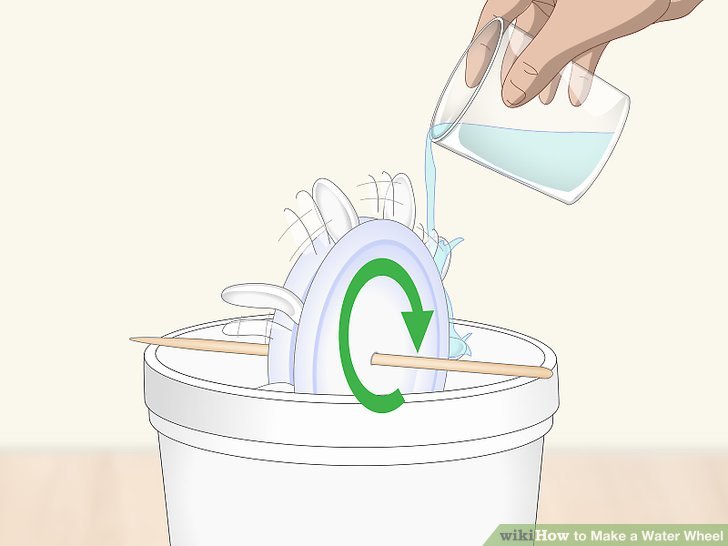 Подготовила:
Сарафанова Екатерина Игоревна.
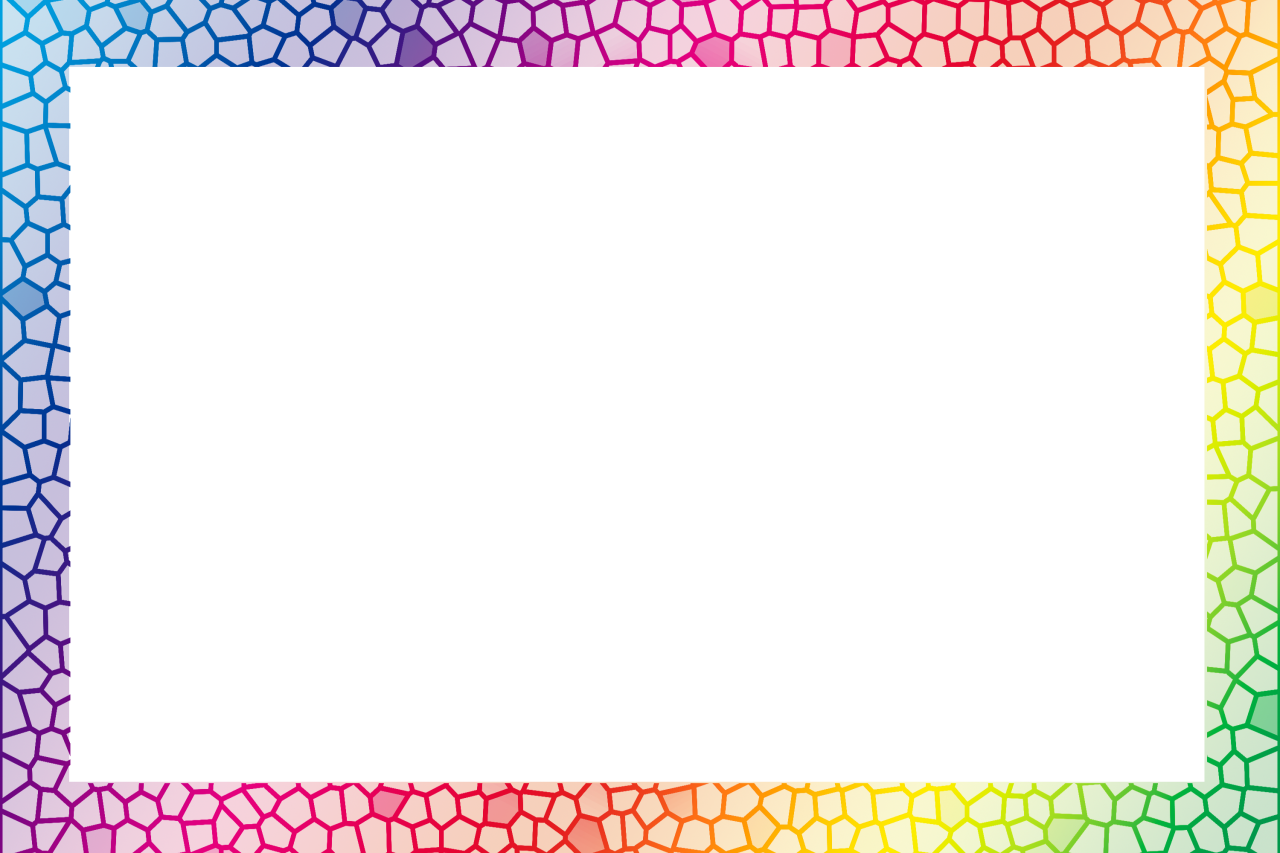 Цель: Развитие познавательной деятельности  в процессе экспериментирования.
Задачи:
 1. Научить педагогов изготавливать макет водяного колеса и провести с его помощью опыт с водой для демонстрации выработки электроэнергии на ГЭС с целью дальнейшего применения полученных знаний в своей работе;
2.Дать рекомендации к последовательности проведения экспериментирования в процессе НОД
3. Научить педагогов подводить итог мастер-класса
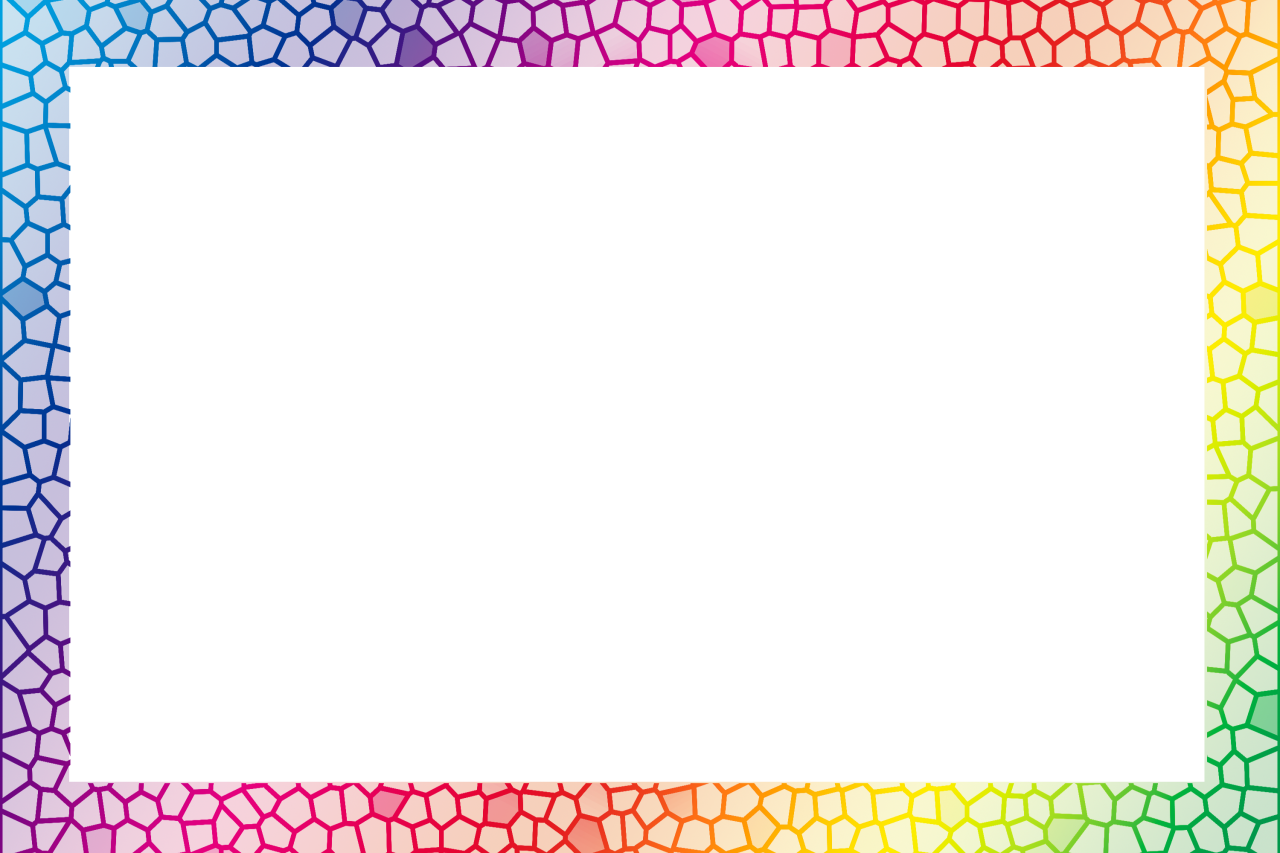 Практическая часть
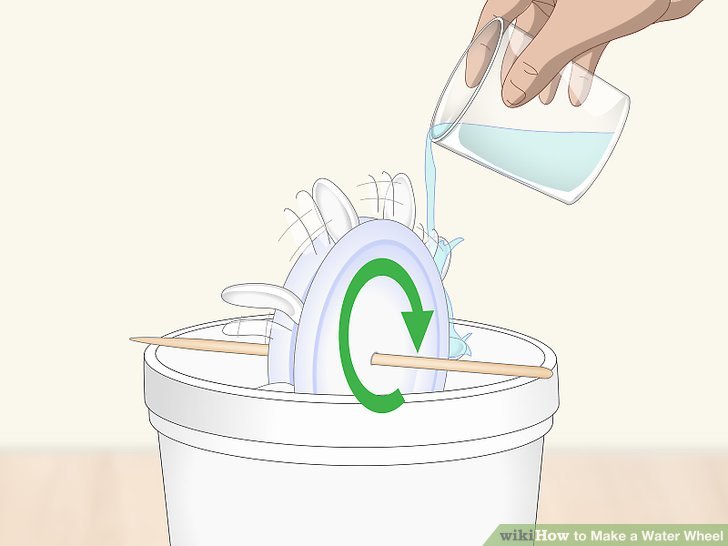 «Лучше один раз увидеть, чем сто раз услышать», — гласит народная мудрость. «Лучше один раз испытать, попробовать, сделать своими руками», - утверждают педагоги-практики.
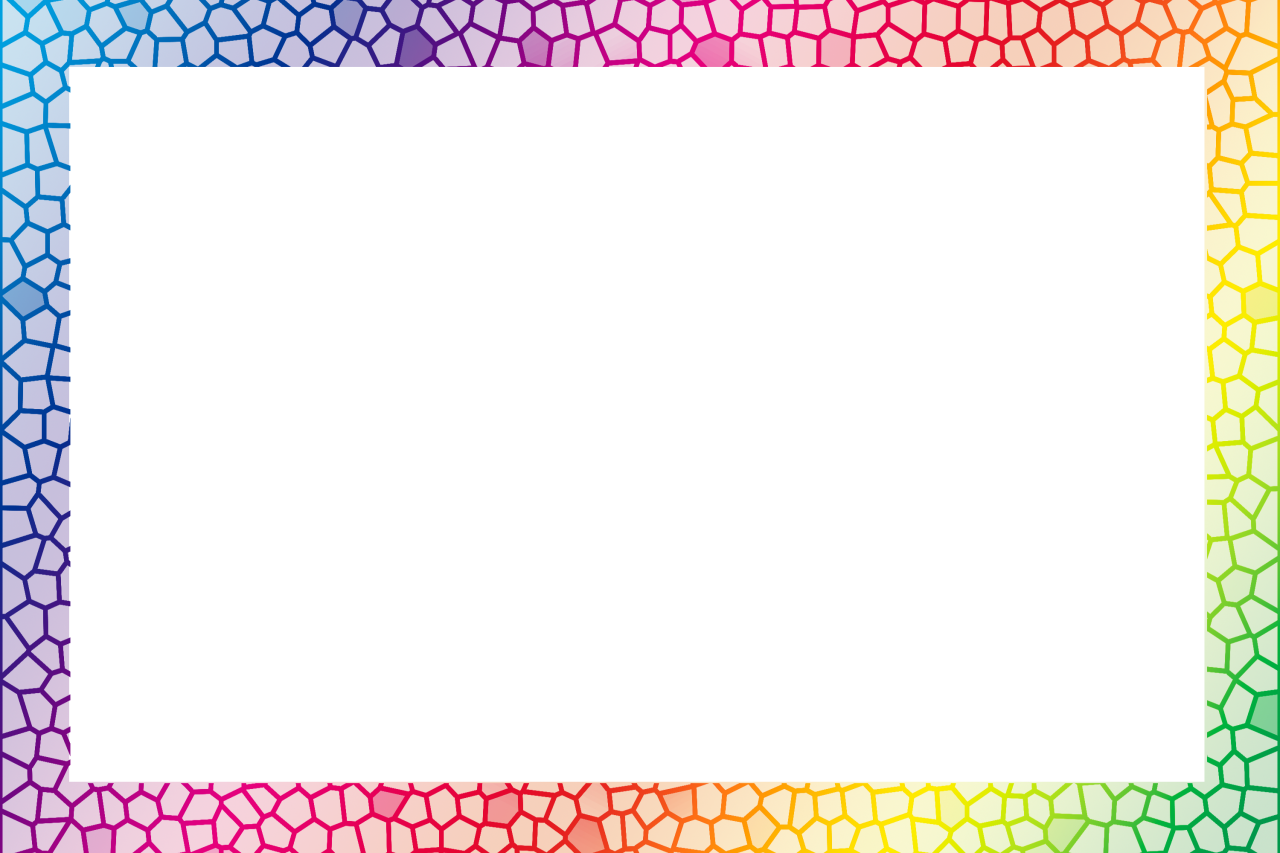 Виды электростанций
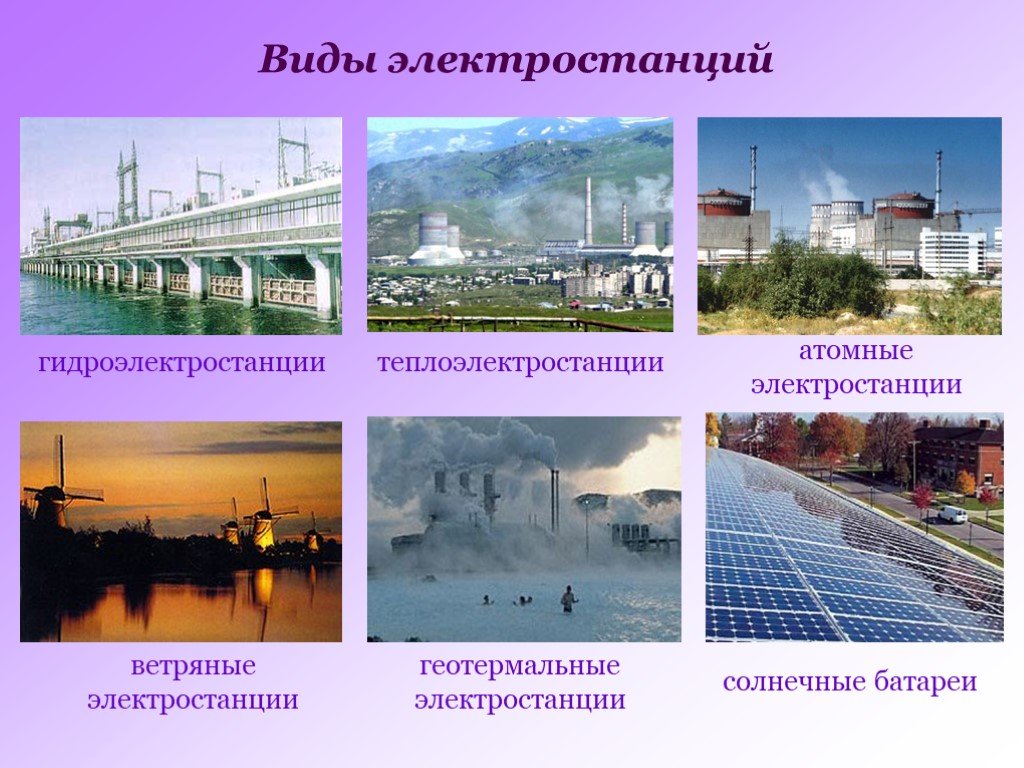 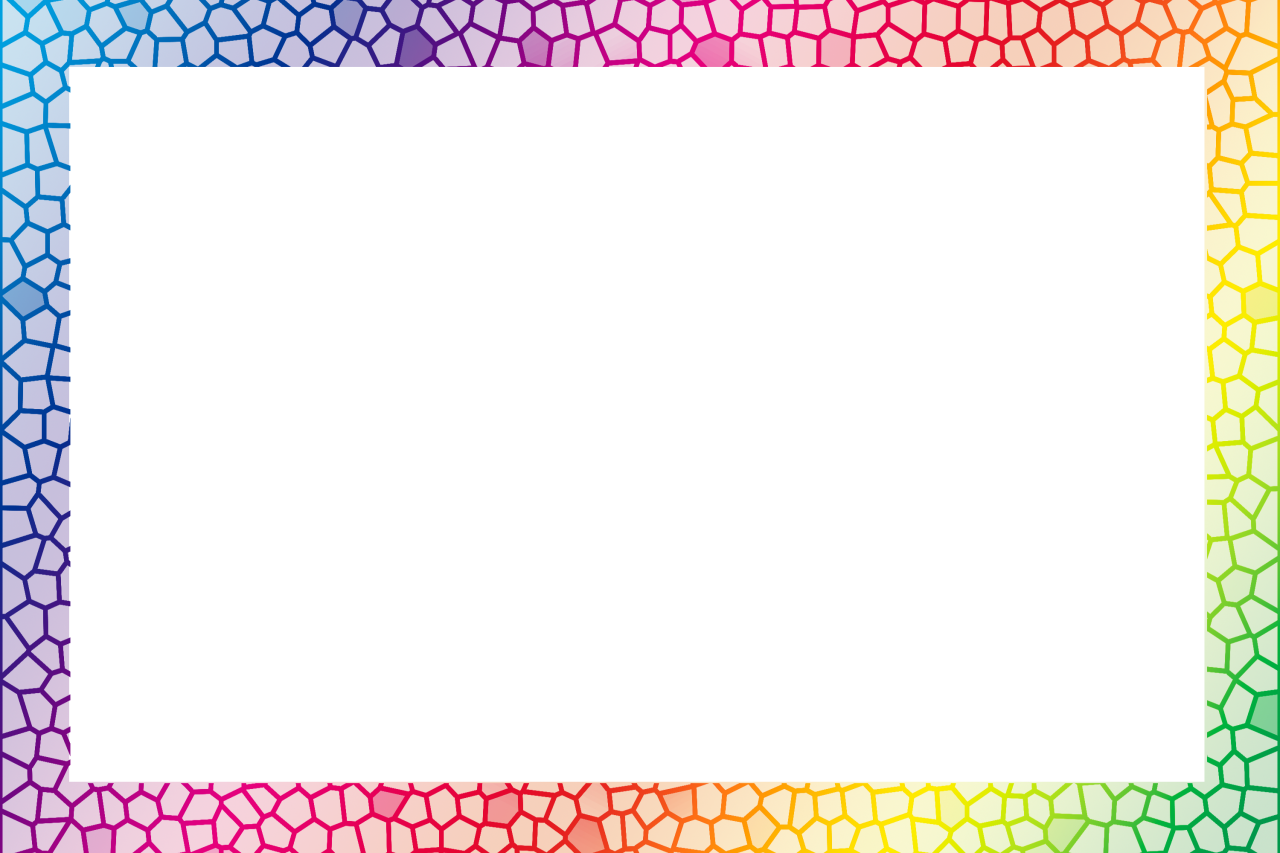 Схема выработки электроэнергии на ГЭС
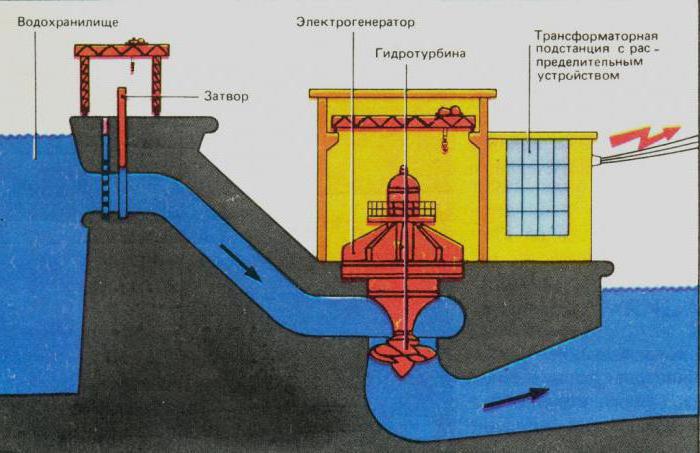 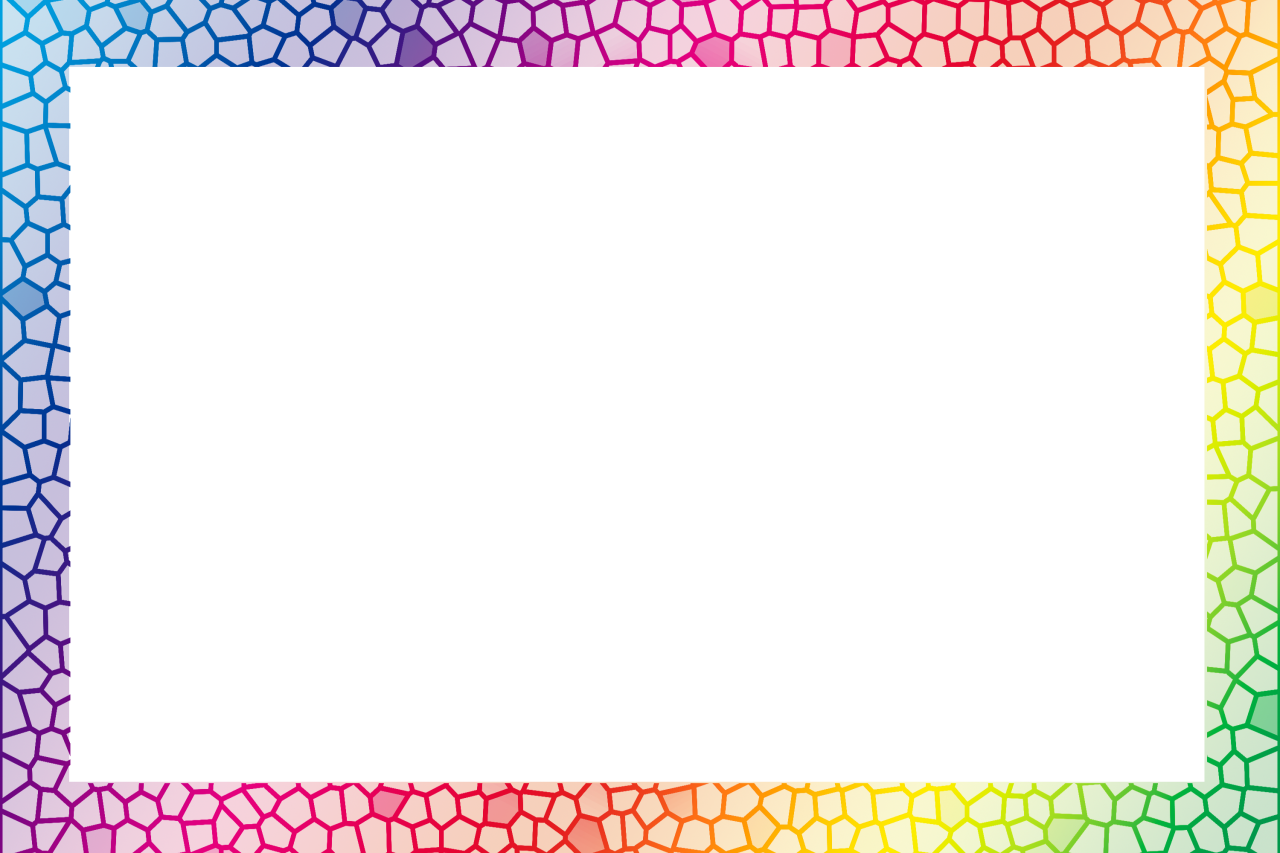 Изготовление макета «Водяного колеса»
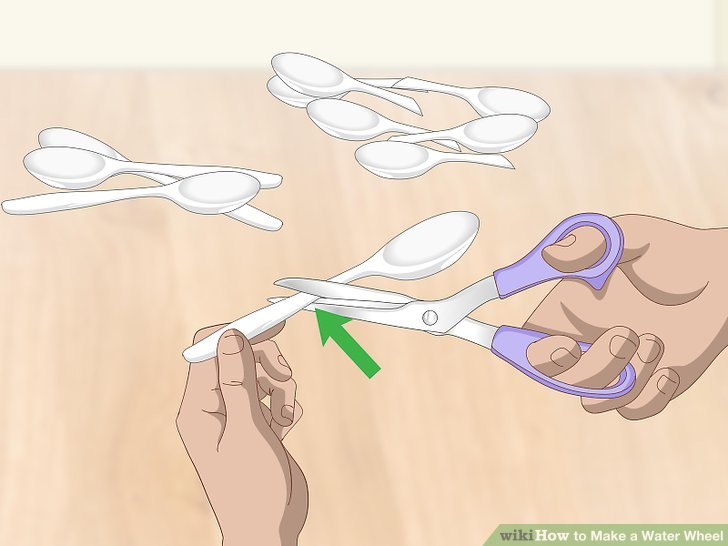 Вырезаем круг из пенопласта
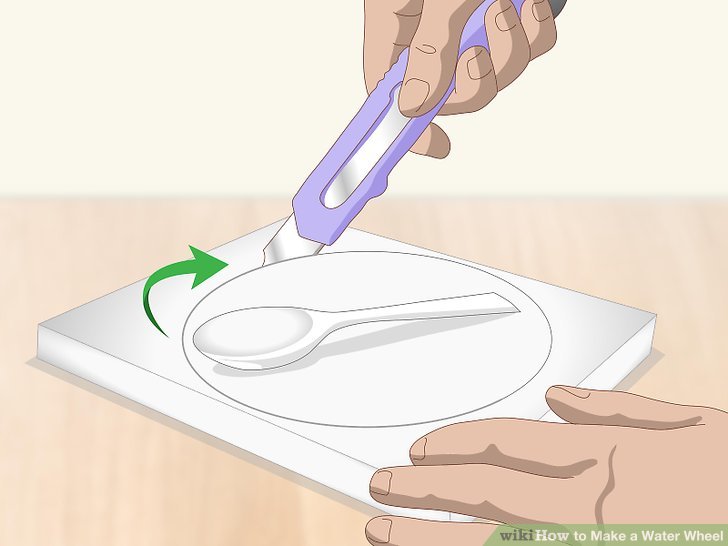 Надрезаем ложки
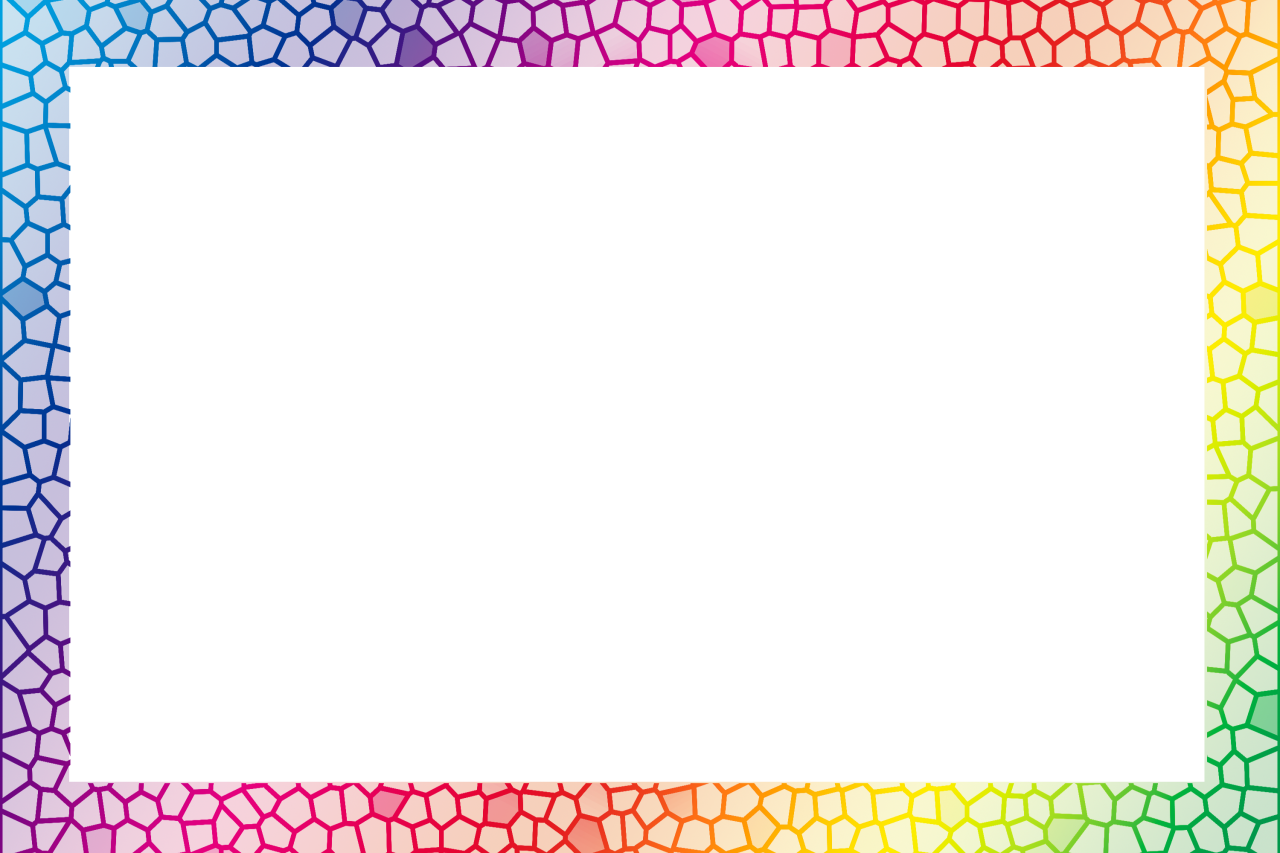 Изготовление макета «Водяного колеса»
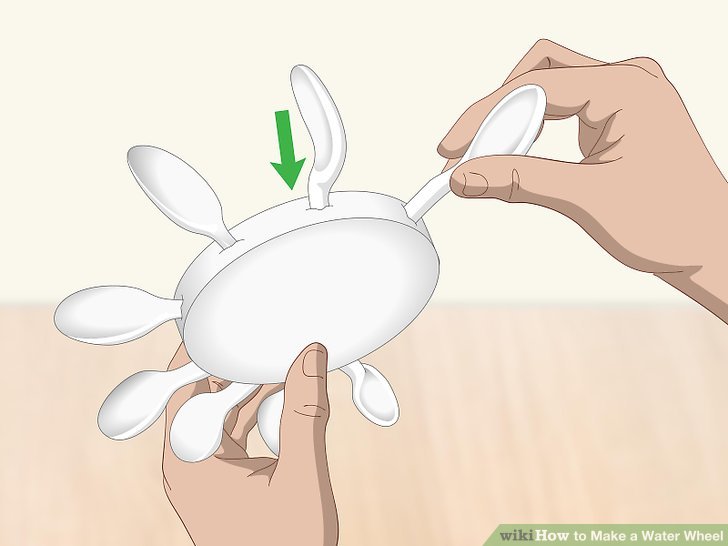 Вставляем ложки в пенопласт
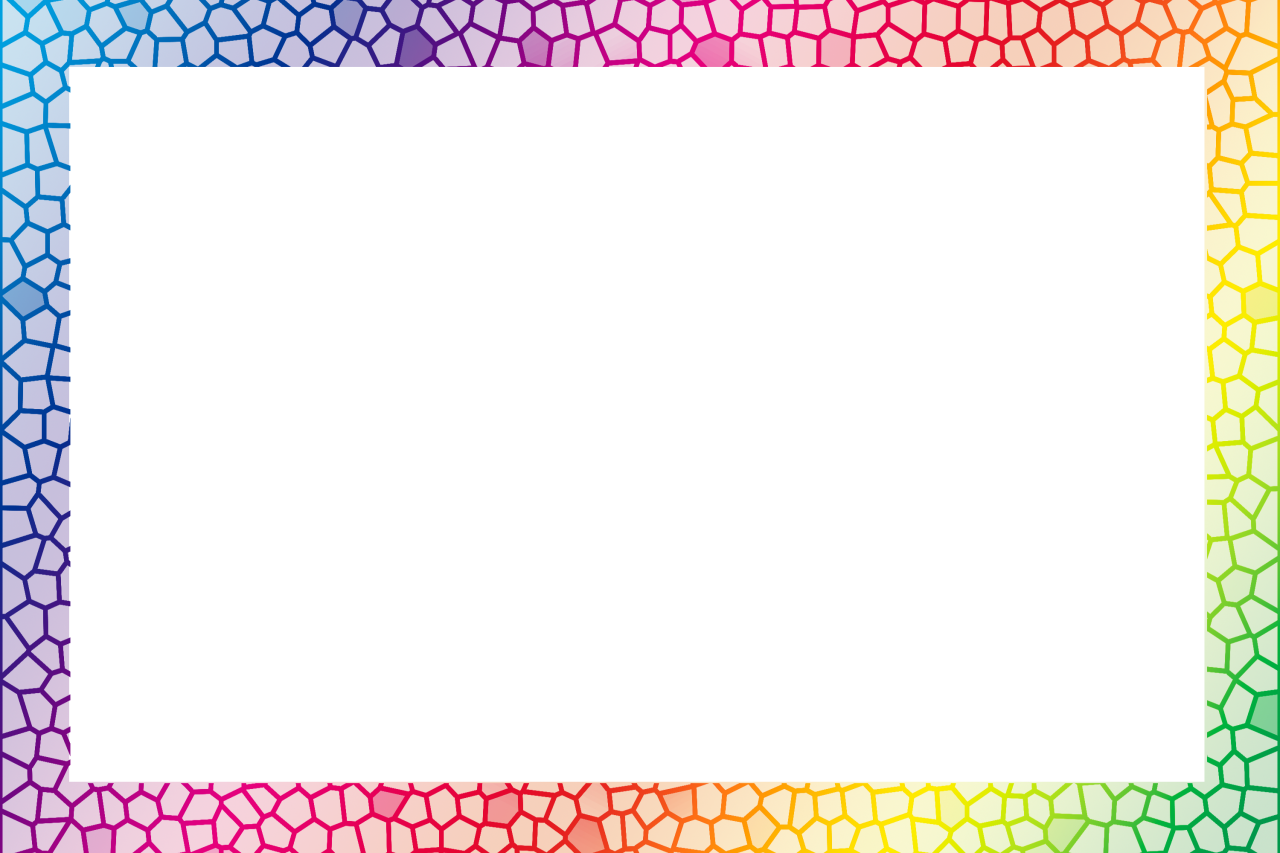 Изготовление макета «Водяного колеса»
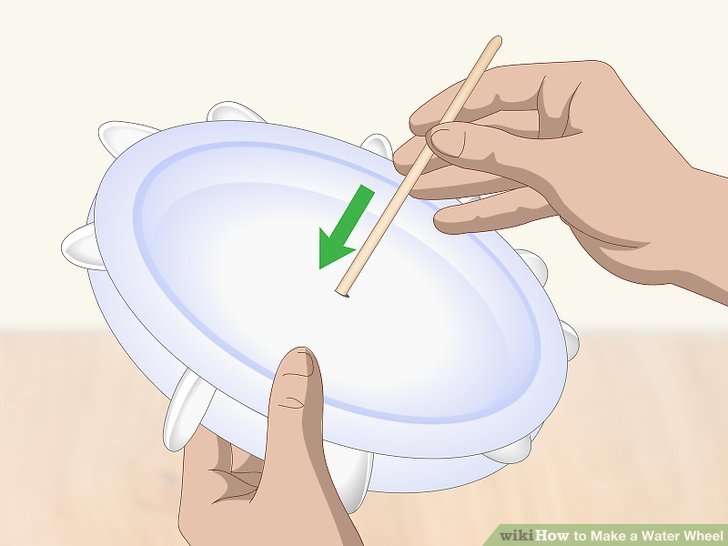 Вставляем шпажку в пенопласт
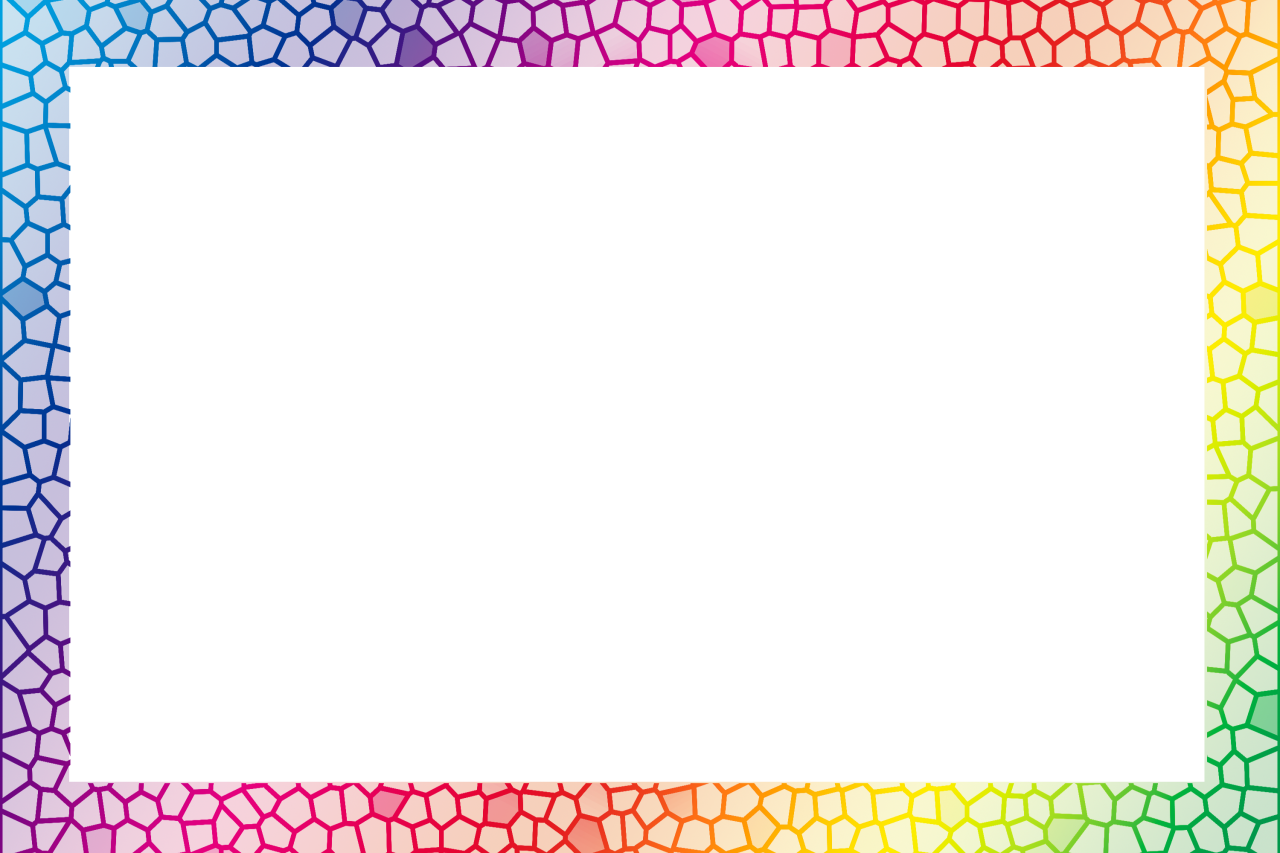 Изготовление макета «Водяного колеса»
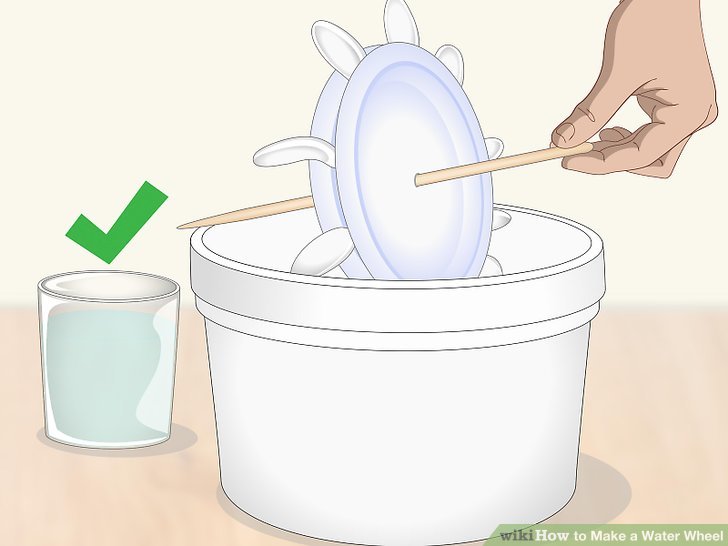 Вставляем водяное колесо со шпажкой в отверстия в пластиковой бутылке
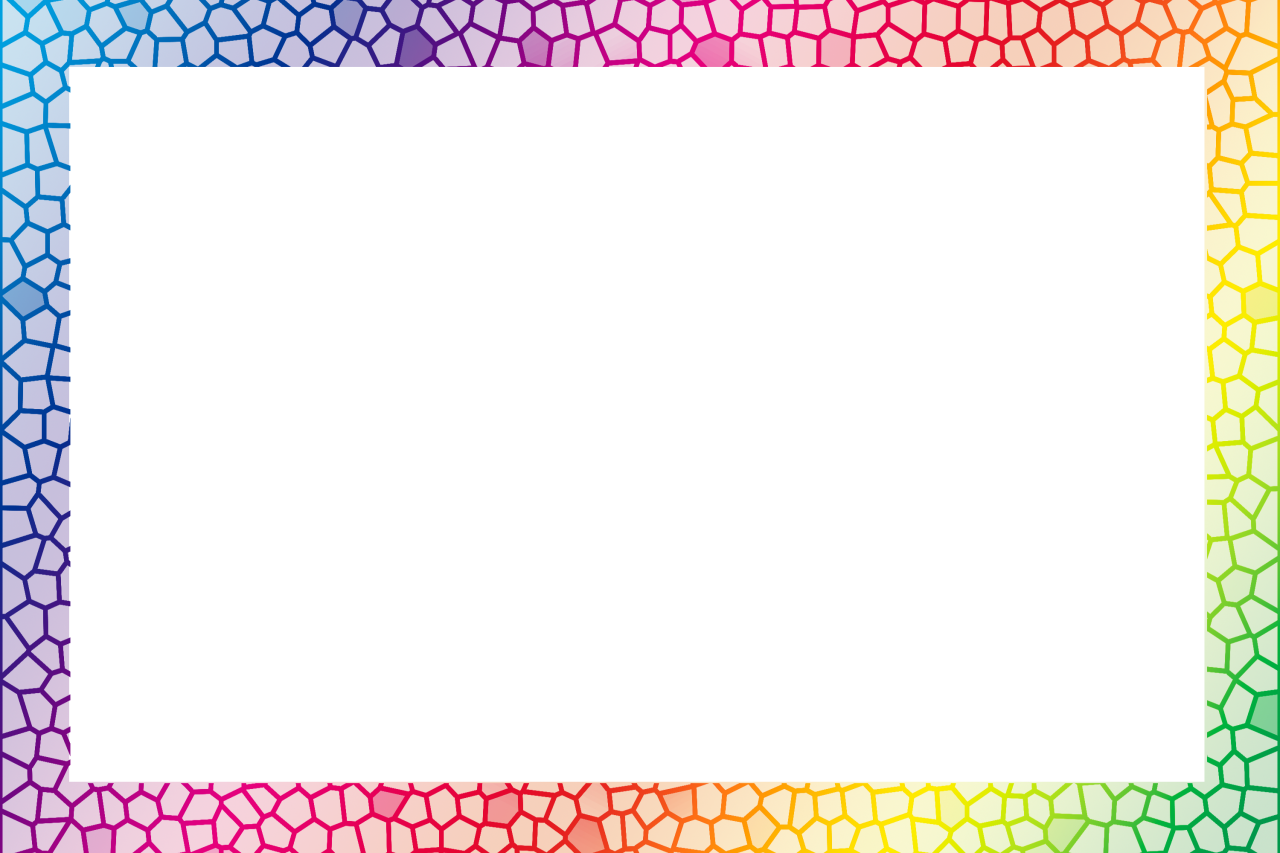 Изготовление макета «Водяного колеса»
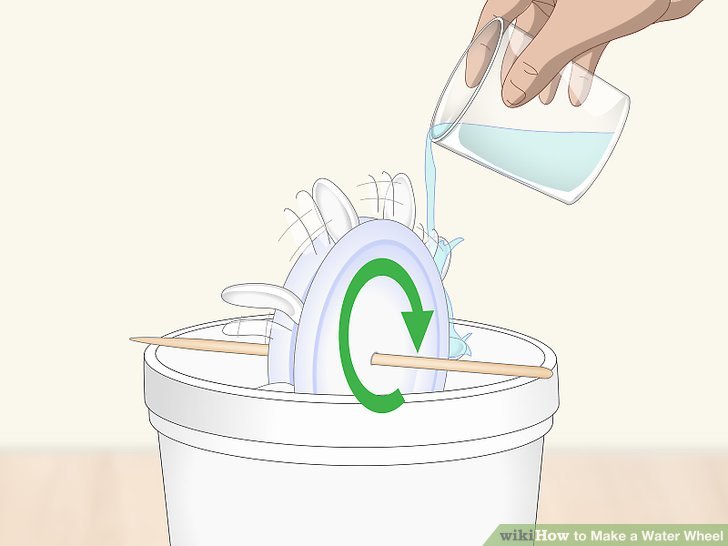 Наливаем воду
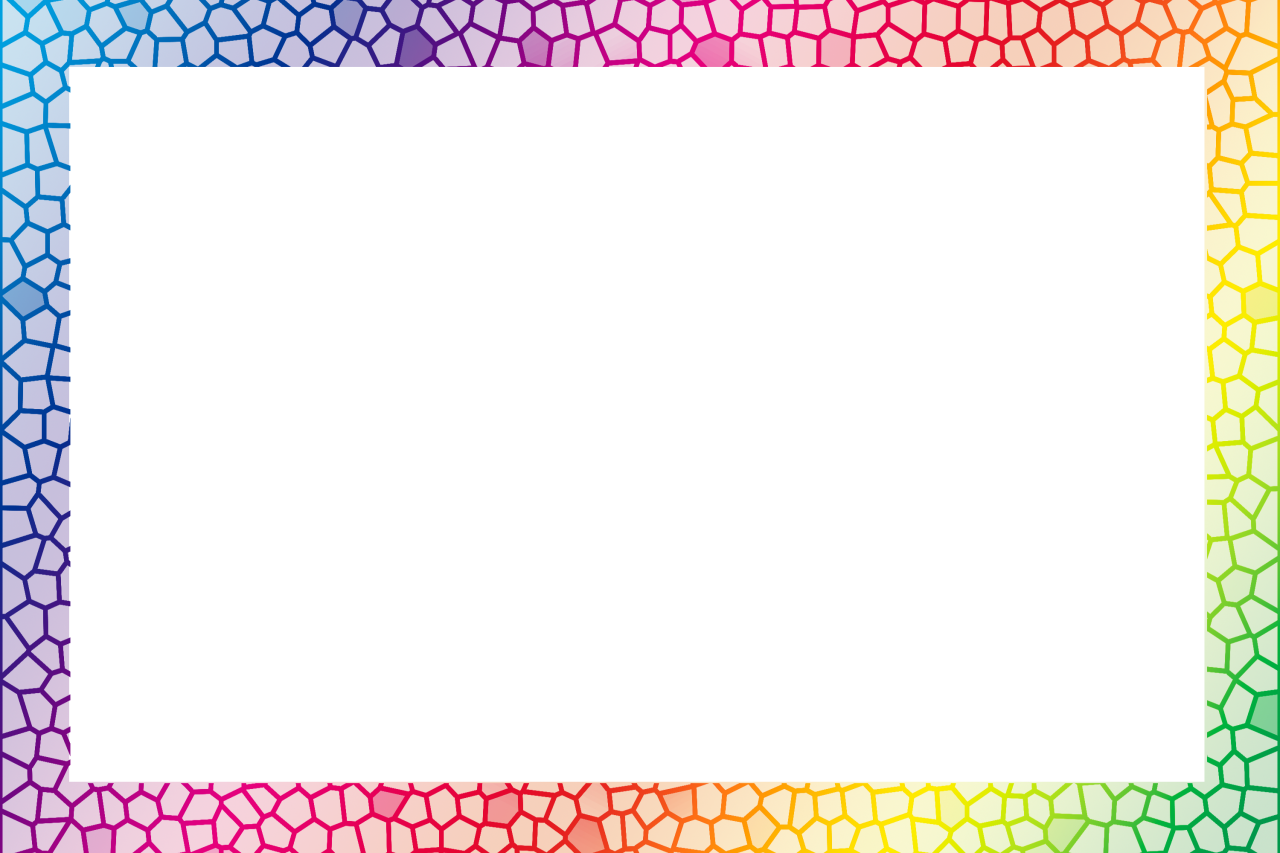 Проверьте опыт
Привяжите сбоку шпажки на водяном колесе нитку. На нитку привяжите небольшой груз, например карандаш и попробуйте лить воду на колесо и пронаблюдайте за тем, что будет происходить с карандашом и ниткой.
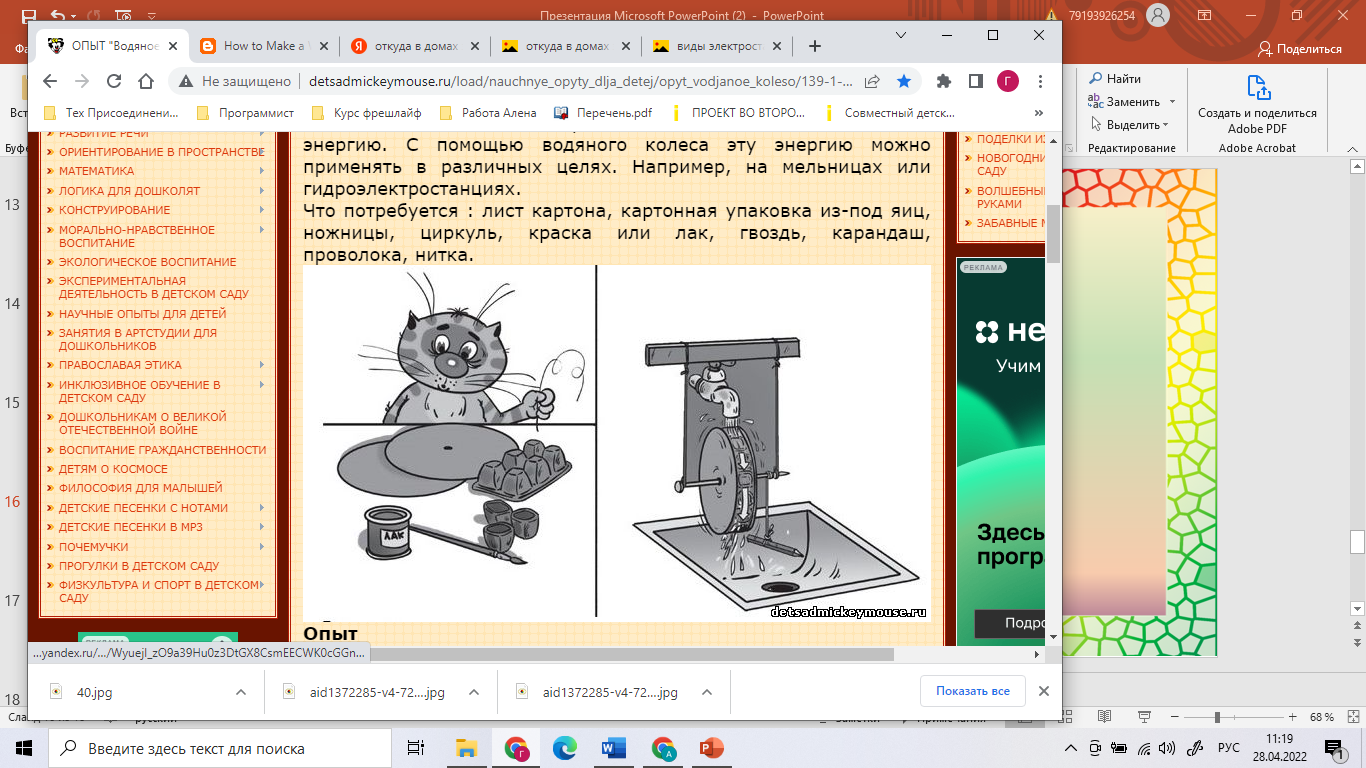 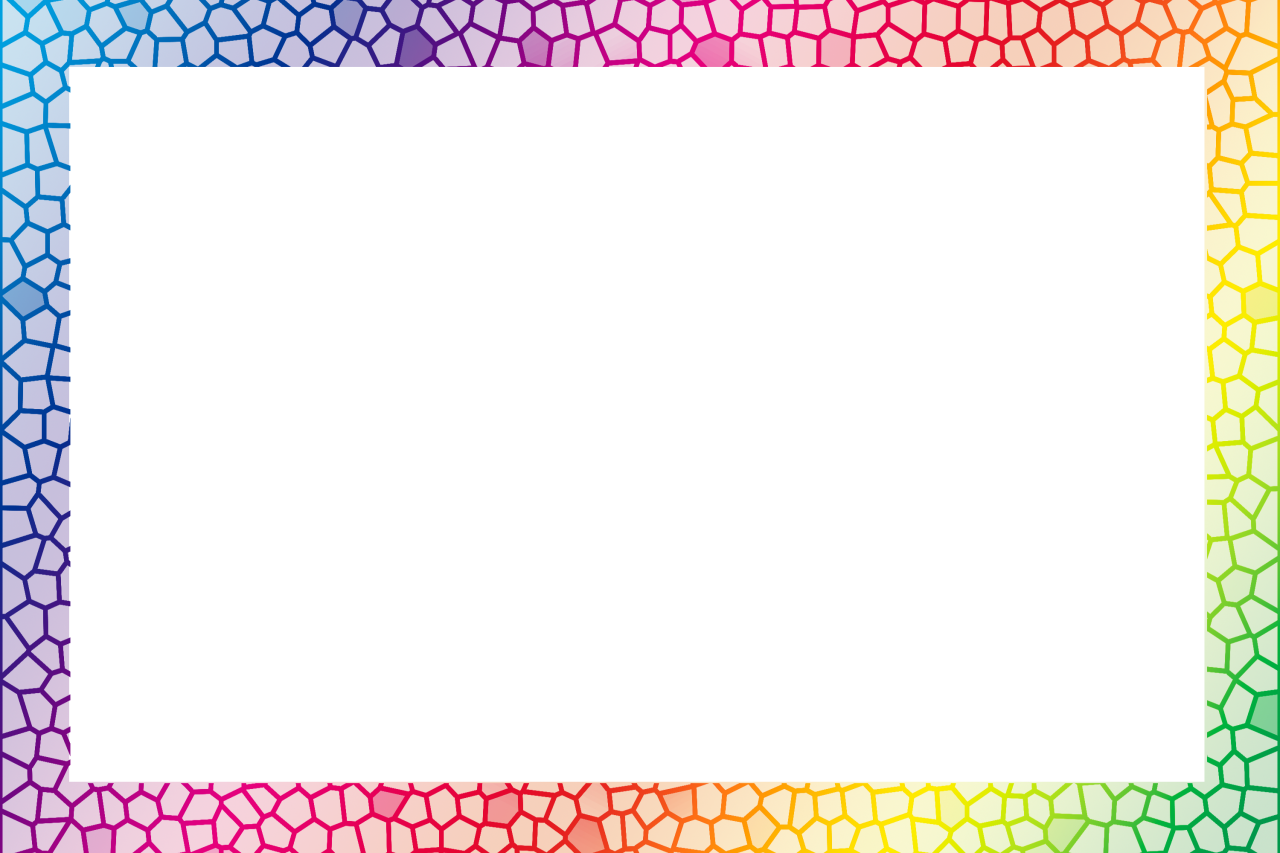 Спасибо за внимание!
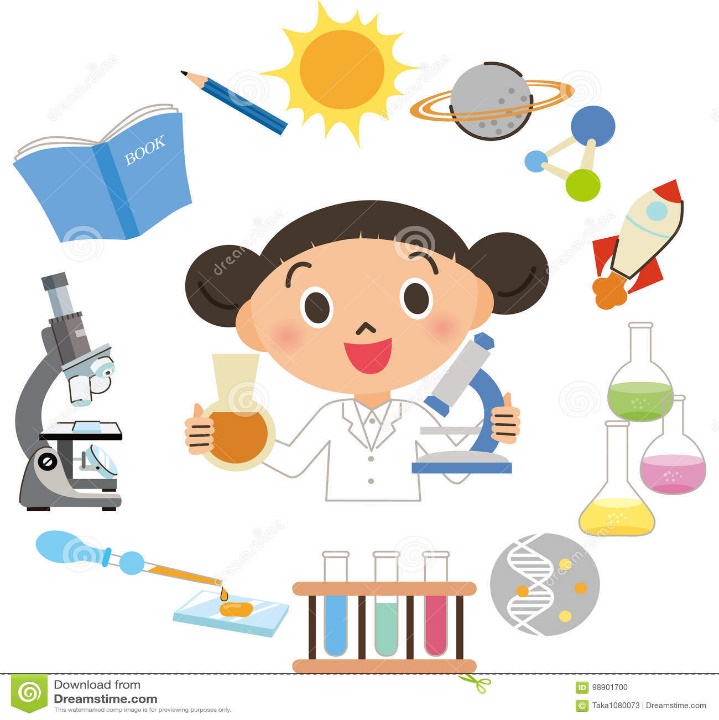